KHỞI ĐỘNG
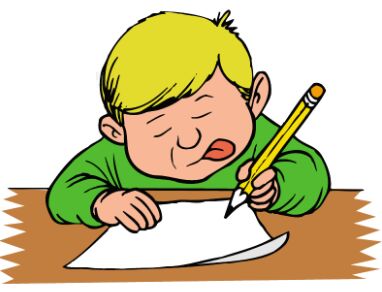 Câu 1:Nêu kết quả và ý nghĩa của cuộc phản công ở kinh 
thành Huế?
Câu 2: Chiếu Cần vương có tác dụng gì?
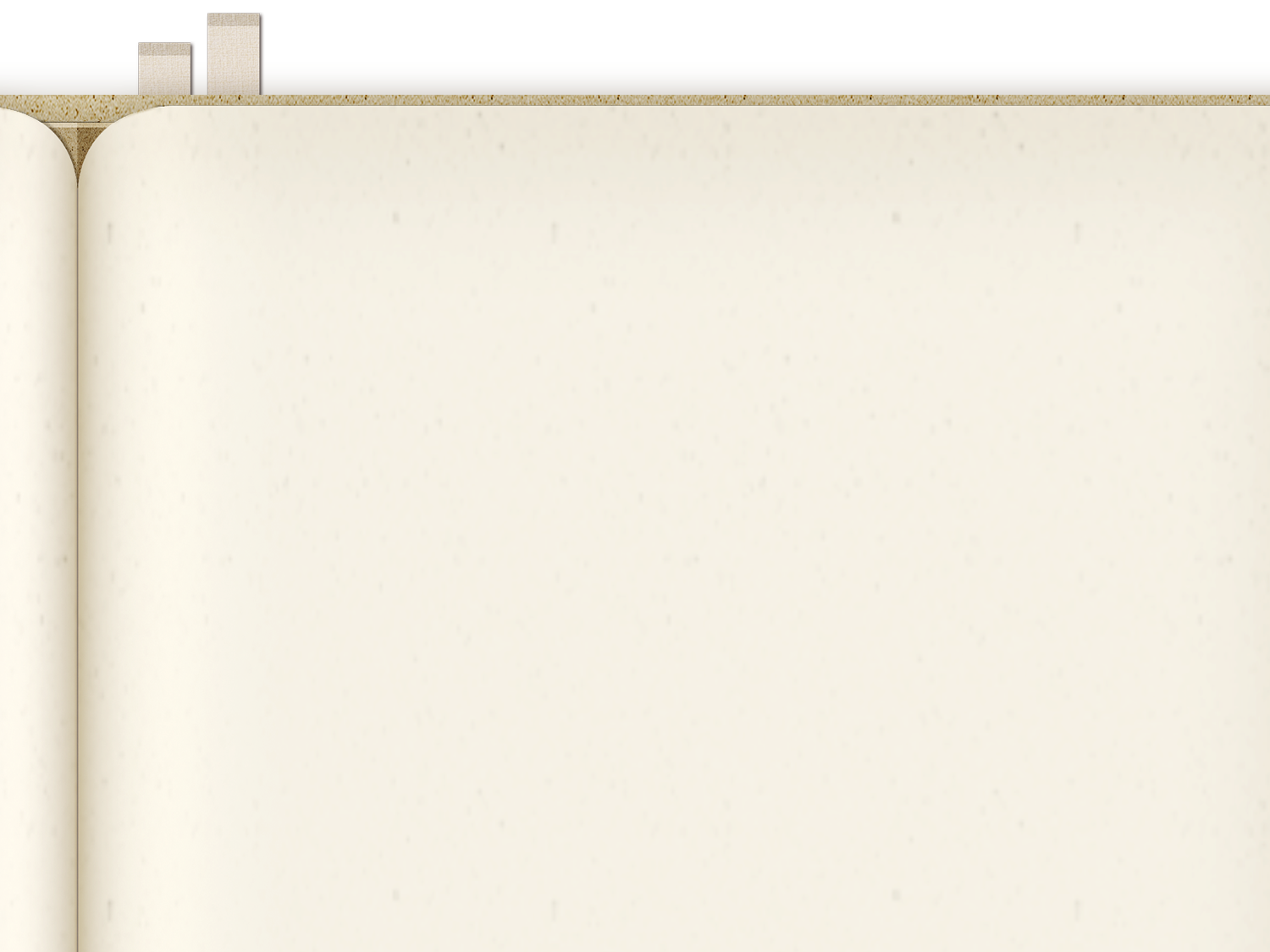 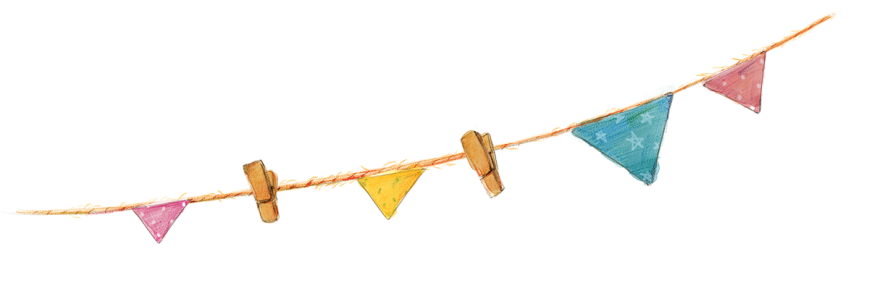 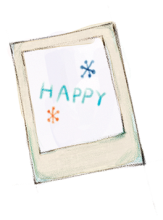 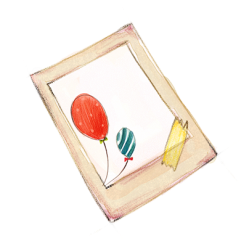 Lịch sử
XÃ HỘI VIỆT NAM
CUỐI THẾ KỈ XIX - ĐẦU THẾ KỈ XX
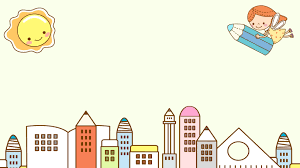 Khám phá
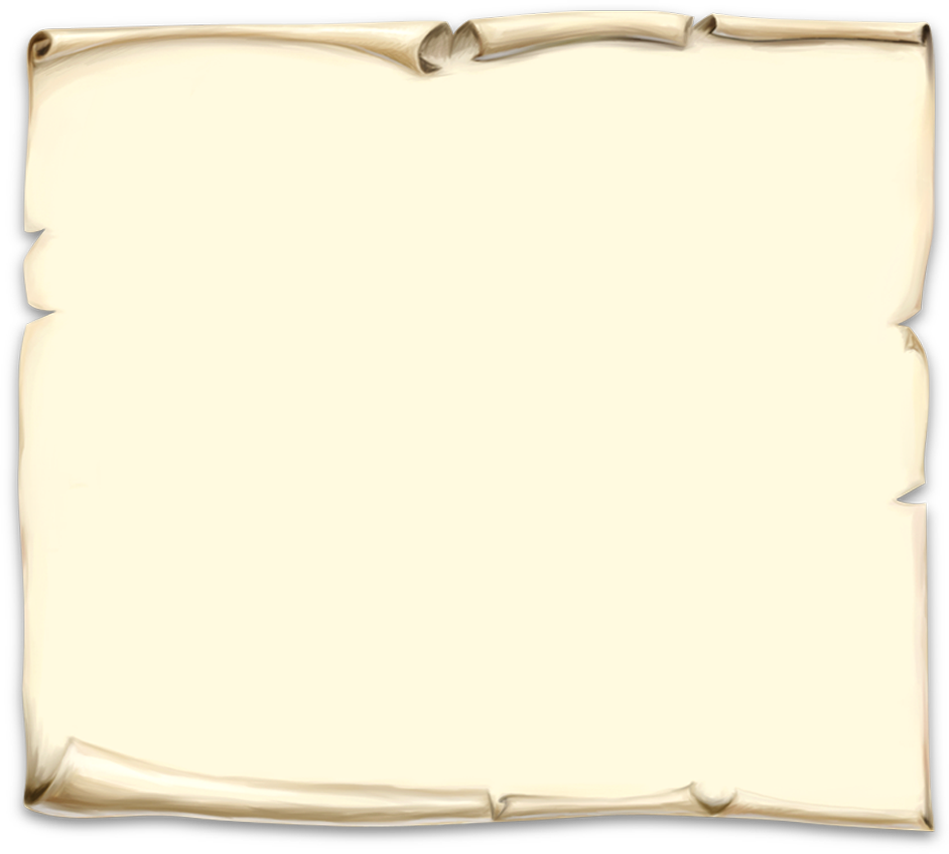 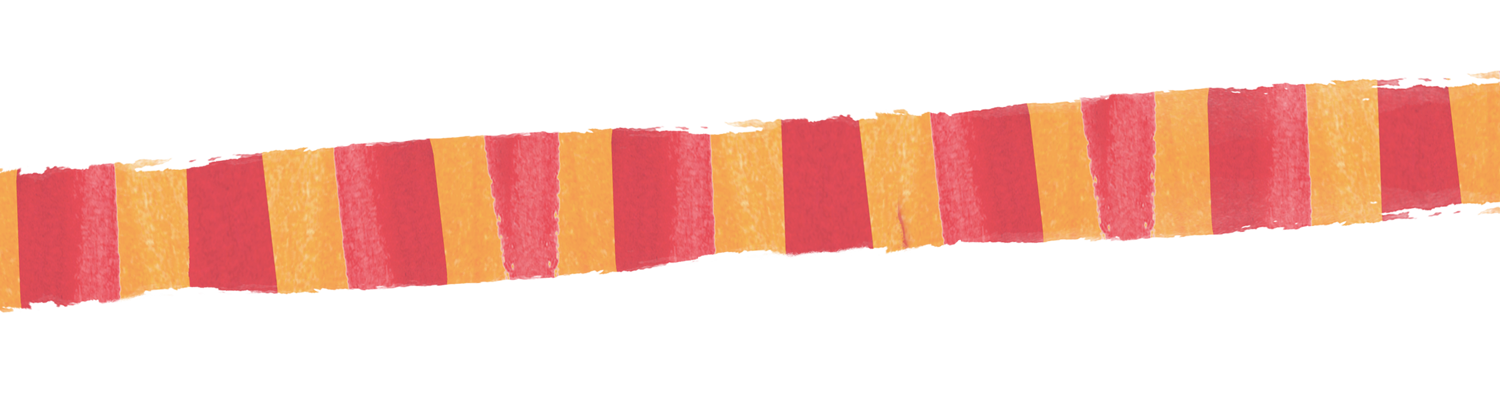 Yêu cầu cần đạt
Học sinh biết:
Cuối thế kỷ XIX - đầu thế kỷ XX,  nền kinh tế - xã hội nước ta có nhiều biến đổi do chính sách khai thác thuộc địa của Pháp.
 Bước đầu nhận biết về mối quan hệ giữa kinh tế và xã hội (kinh tế thay đổi, đồng thời xã hội cũng thay đổi theo).
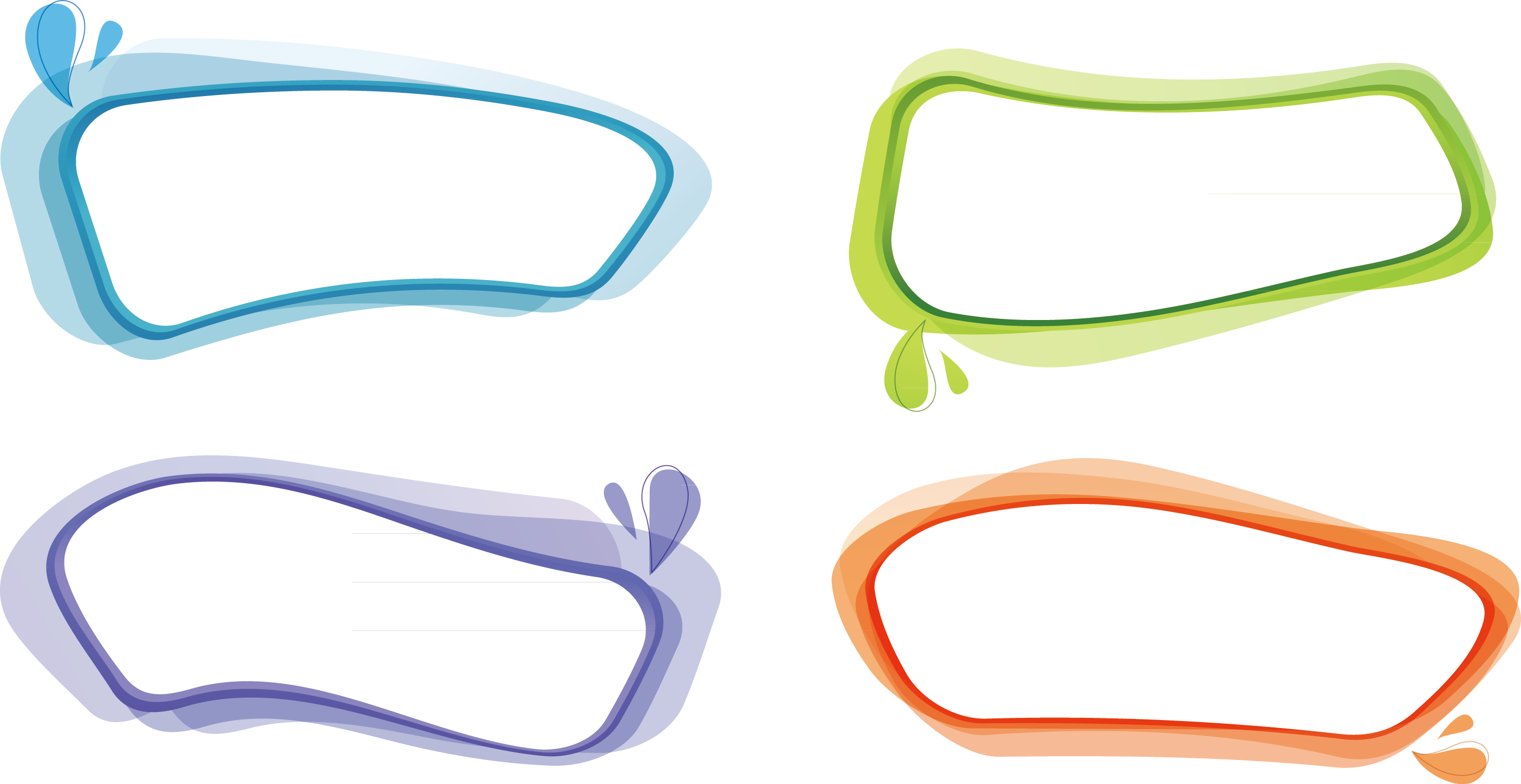 Trước khi thực dân Pháp xâm lược, nền 
kinh tế Việt Nam có những ngành nào 
là chủ yếu?
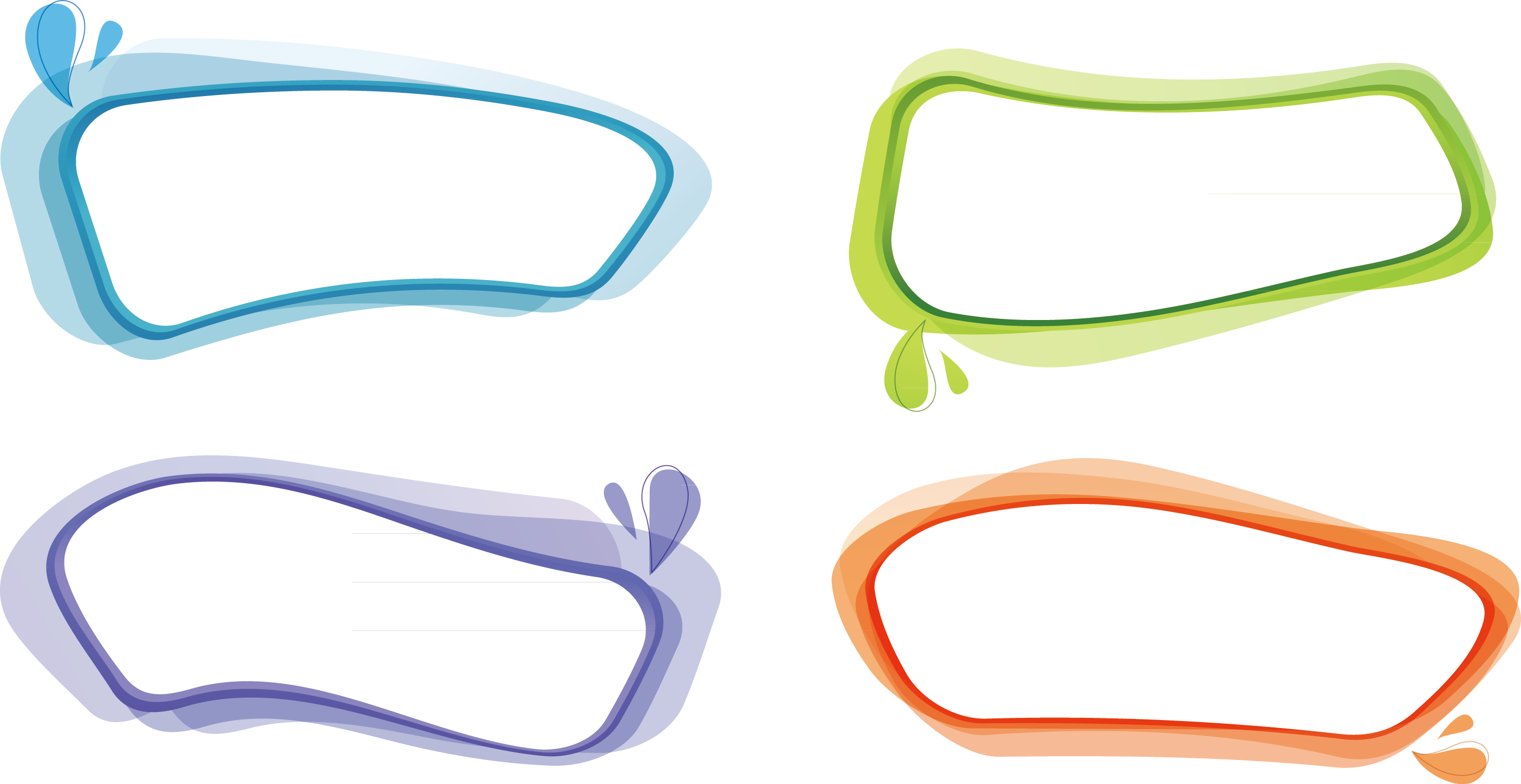 Trước khi thực dân Pháp xâm lược, nền kinh
   tế Việt Nam dựa vào ngành nông nghiệp là 
       chủ yếu.
1.Những thay đổi về nền kinh tế Việt Nam cuối thế kỉ XIX- đầu thế kỉ XX.
1.Những thay đổi về nền kinh tế Việt Nam cuối thế kỉ XIX- đầu thế kỉ XX.
Cuối thế kỉ XIX - đầu 
thế kỉ XX, sau khi dập 
tắt phong trào đấu tranh của nhân dân ta, thực 
dân Pháp đã làm gì?
- Đẩy mạnh ách thống trị, tăng cường bóc lột vơ vét, khai thác tài  nguyên khoáng sản của đất nước ta.
Chúng đã khai thác các nguồn tài nguyên nào? Ở đâu?
- Than (Quảng Ninh) ; thiếc (Cao Bằng) ; bạc (Bắc Cạn) ; vàng (Quảng Nam),…để chở về Pháp và bán cho các nước khác.
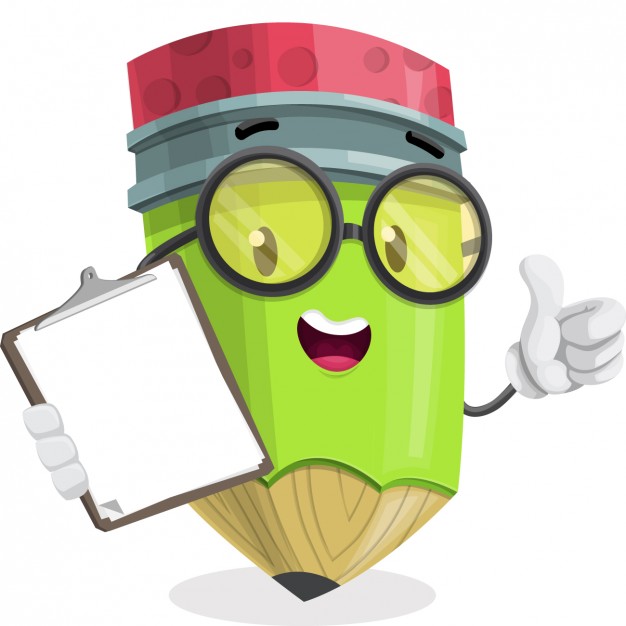 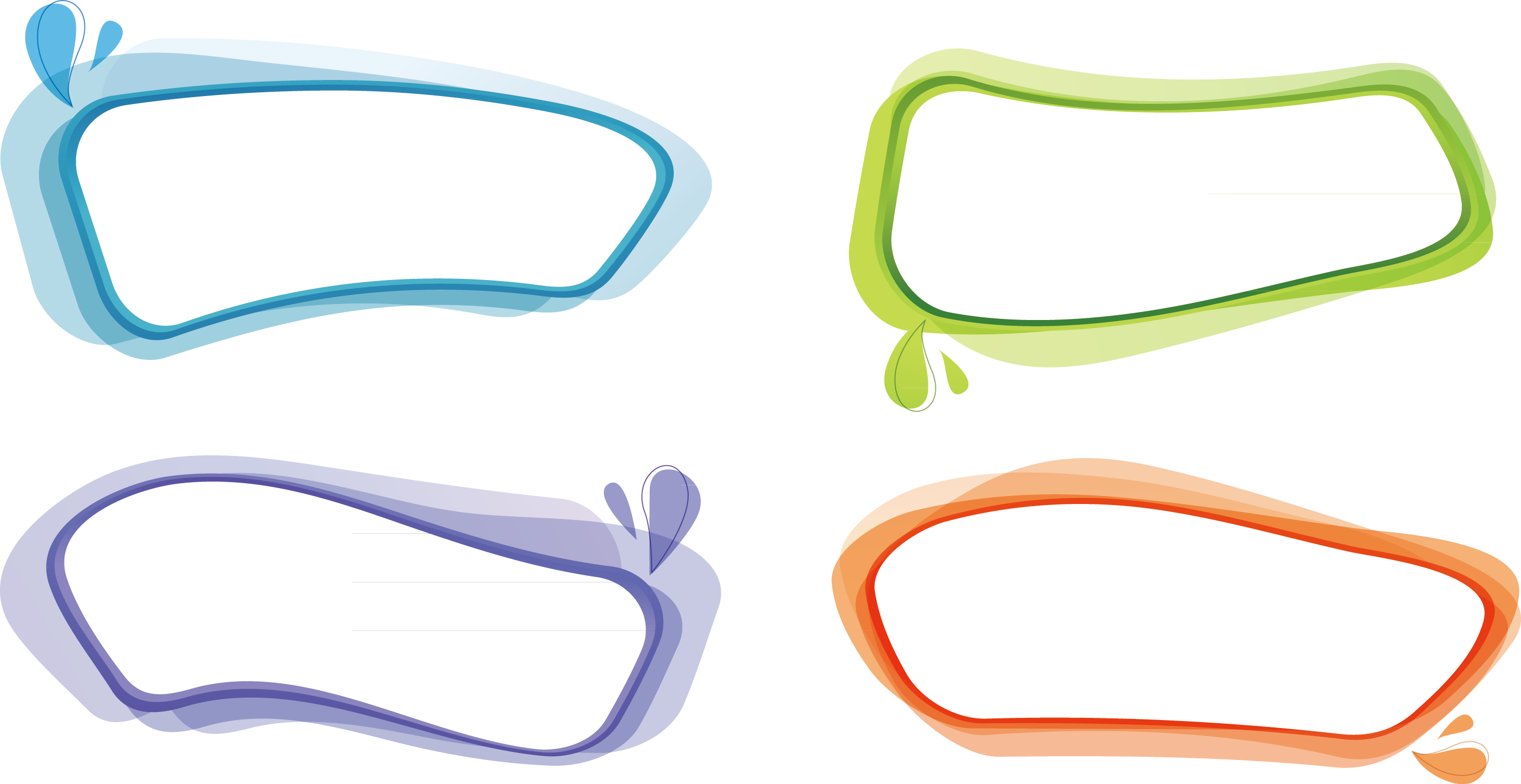 Sau khi thực dân Pháp đô hộ và khai thác thuộc địa, những ngành kinh tế mới nào được ra đời ở nước ta?
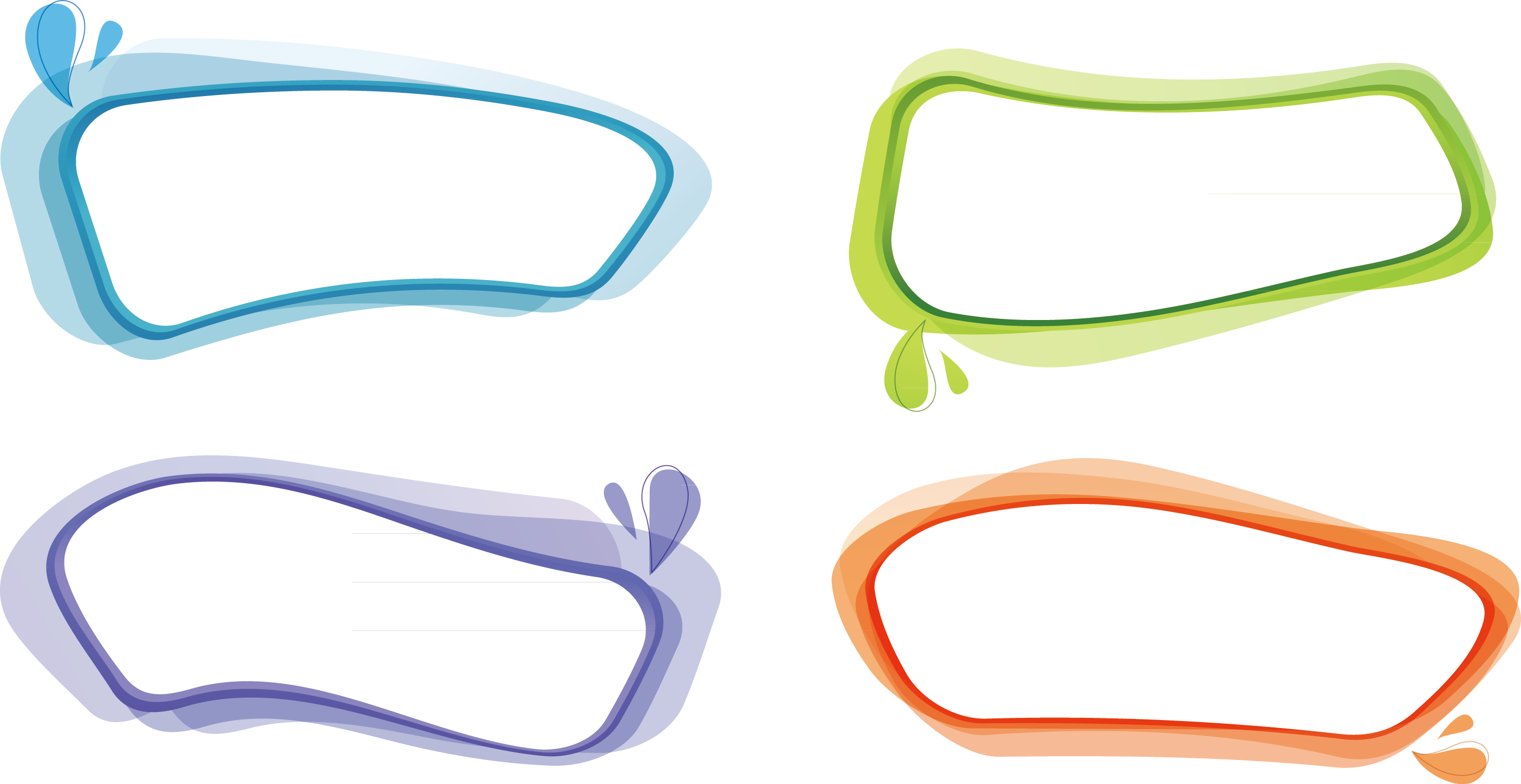 Chúng xây dựng các 
nhà máy điện, nước, xi măng, dệt,…; 
lập các đồn điền, mở mang đường xá 
để vơ vét tài nguyên và bóc lột sức lao 
động của nhân dân ta.
1.Những thay đổi về nền kinh tế Việt Nam cuối thế kỉ XIX- đầu thế kỉ XX.
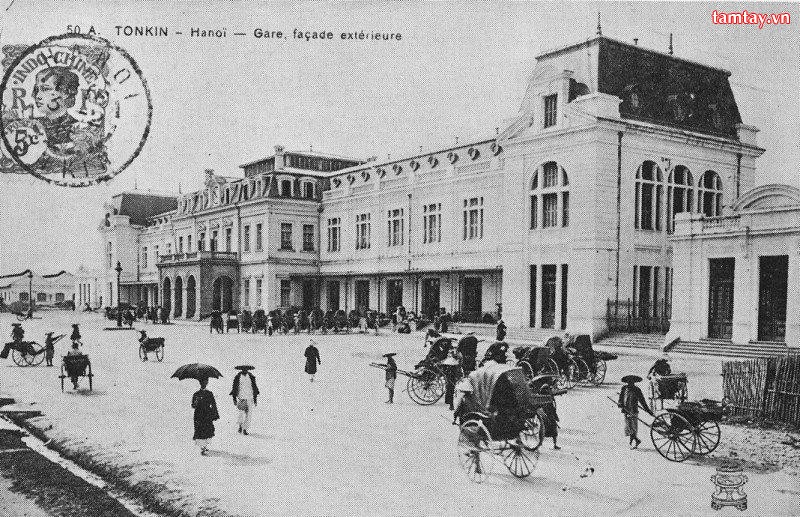 Ga Hà Nội - 1900
[Speaker Notes: ga HN - ga Hàng Cỏ]
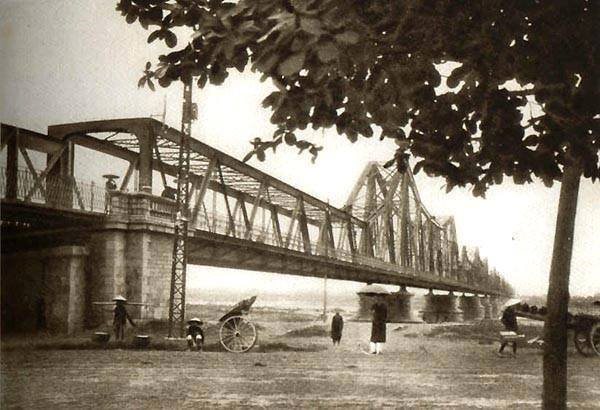 Cầu Long Biên
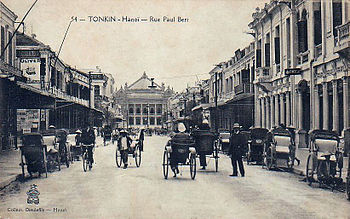 Phố Tràng Tiền- Hà Nội
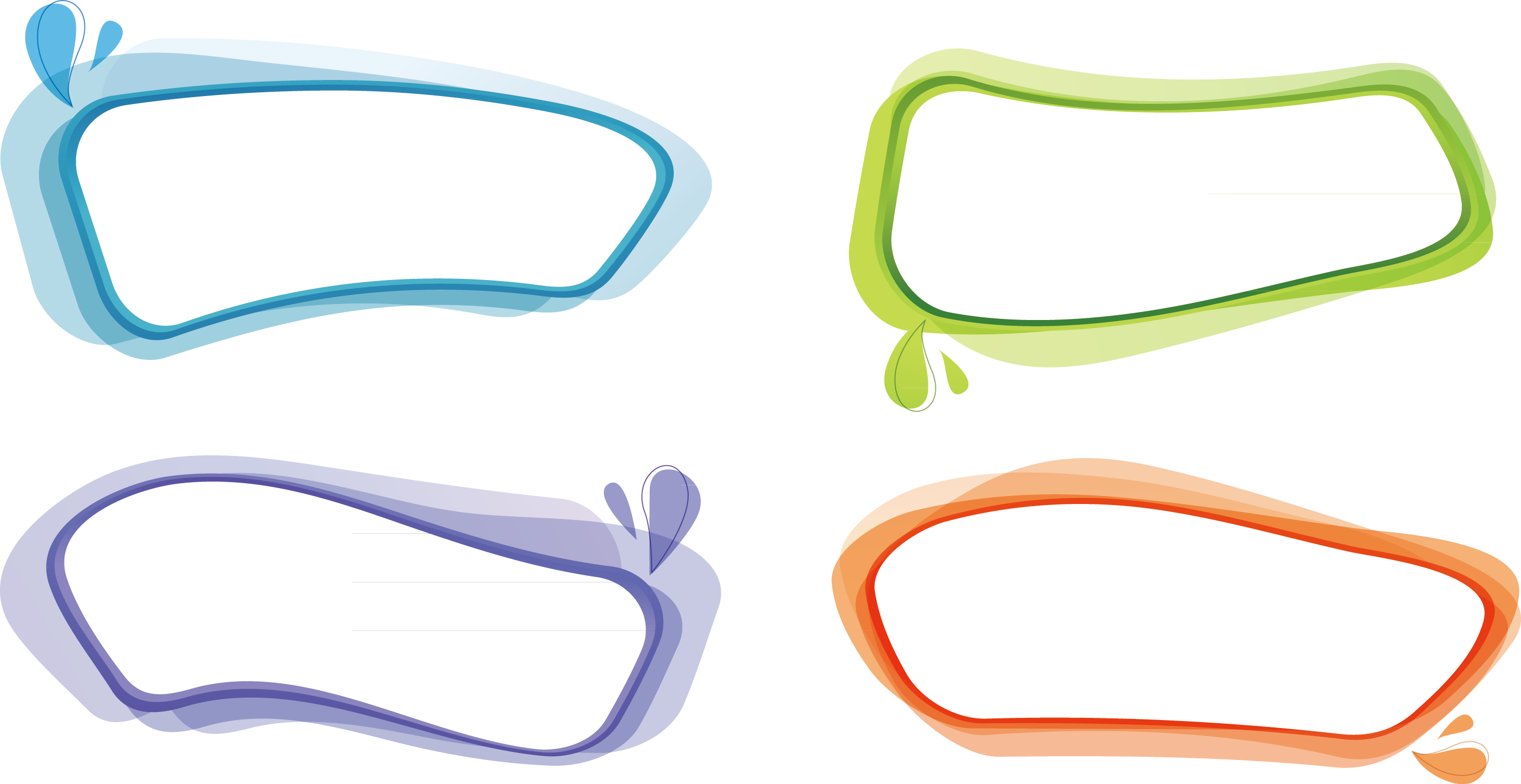 Trước khi thực dân Pháp xâm lược, xã hội Việt Nam có 
những tầng lớp nào?
2.Những thay đổi về xã hội Việt Nam cuối thế kỉ XIX- đầu thế kỉ XX.
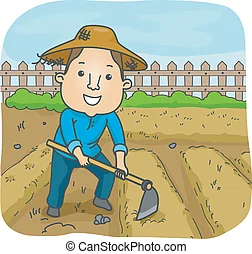 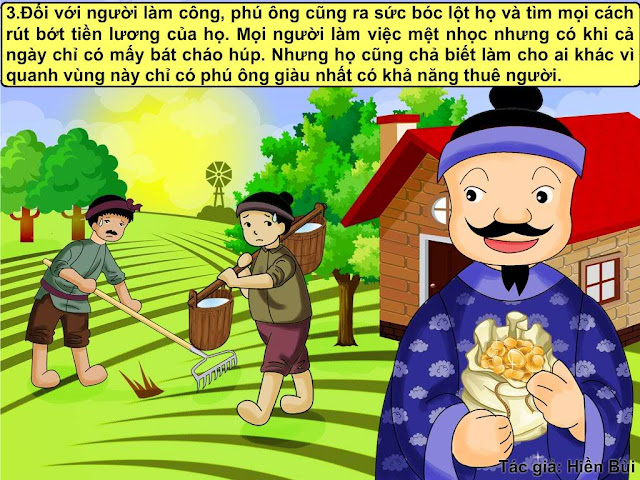 địa chủ 
phong kiến
nông dân
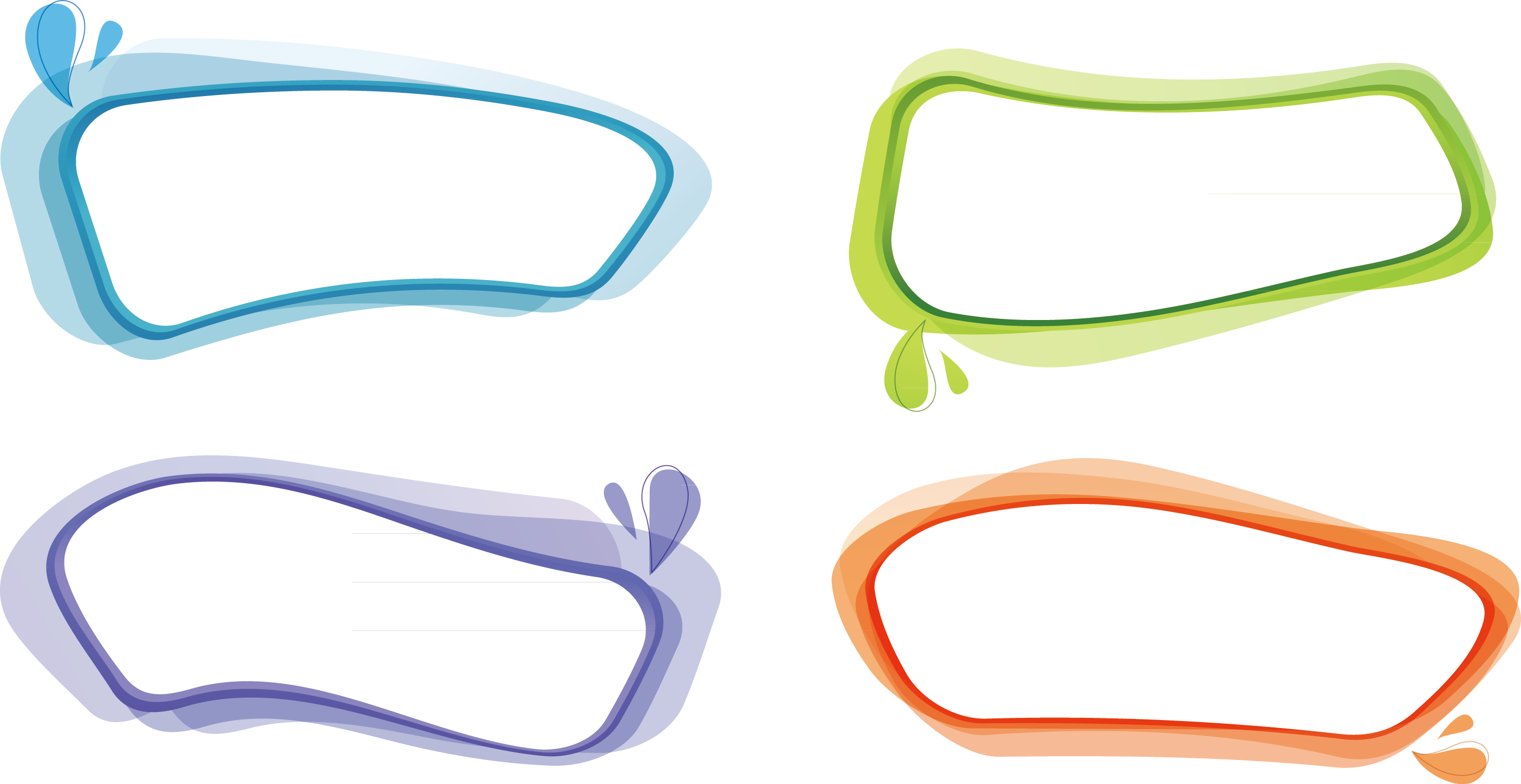 Sau khi thực dân Pháp đặt ách thống trị ở Việt Nam, xã hội có gì thay đổi, có thêm những tầng lớp mới nào ?
Sau khi thực dân Pháp đặt ách thống trị ở Việt Nam, sự 
xuất hiện của các ngành kinh tế mới kéo theo sự thay 
đổi của xã hội. Bộ máy cai trị thuộc địa hình thành, thành
thị phát triển, buôn bán mở mang làm xuất hiện các tầng 
lớp mới như: viên chức, trí thức, chủ xưởng nhỏ, đặc biệt 
là giai cấp công nhân.
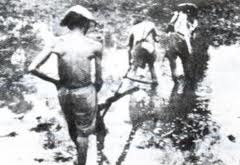 Em hãy nêu nhận xét về thân phận 
của người nông dân Việt Nam cuối 
thế kỉ XIX - đầu thế kỉ XX.
-> Nông dân Việt Nam bị mất ruộng 
đất, đói nghèo phải vào làm việc trong các nhà máy, xí nghiệp, đồn điền và 
nhận đồng lương rẻ mạt nên đời sống vô cùng khổ cực.
-> Do đó lực lượng công nhân Việt    Nam sớm có tinh thần đấu tranh chống áp bức bóc lột và sớm trở thành lực     lượng lãnh đạo trong sự nghiệp giải     phóng dân tộc ở nước ta.
Nông dân Việt Nam trong thời Pháp thuộc
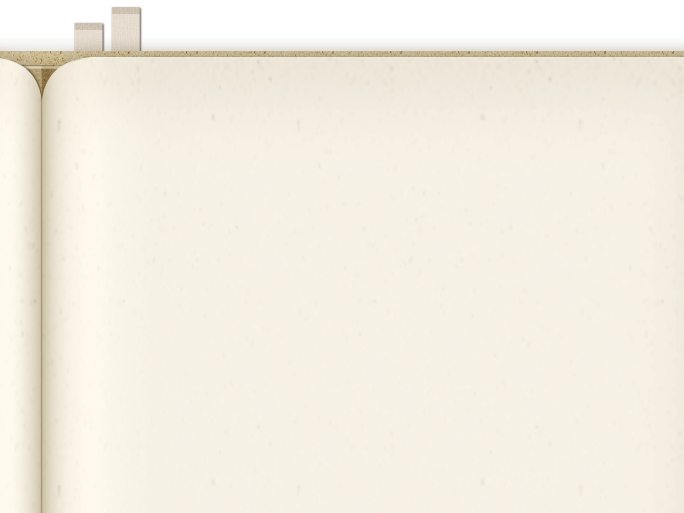 Kết luận
Từ cuối thế kỉ XIX, thực dân Pháp tăng cường khai
 mỏ, lập các nhà máy, đồn điền để vơ vét tài nguyên và 
bóc lột nhân dân ta.
        Sự xuất hiện các ngành kinh tế mới đã tạo ra những
thay đổi trong xã hội Việt Nam: các giai cấp, tầng lớp 
mới ra đời như công nhân, chủ xưởng, nhà buôn, viên 
chức, trí thức,...
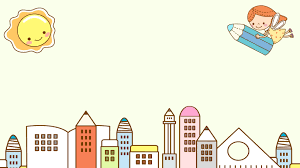 Thực hành
Trò chơi
Ô chữ kì diệu
K
H
A
I
T
H
Á
C
1
K
H
O
Á
N
G
S
Ả
N
2
T
H
A
N
3
N
H
À
M
Á
Y
4
Đ
Ồ
N
Đ
I
Ề
N
5
C
Ô
N
G
N
H
Â
N
6
T
À
I
N
G
U
Y
Ê
N
7
Ô số 7: (Có 9 chữ cái) Cuối thế kỉ 19 - đầu thế kỉ 20, thực dân Pháp vơ vét gì của nước ta?
Ô số 1: (Có 8 chữ cái) Đây là một từ chỉ hoạt động để thu lấy những nguồn lợi sẵn có trong thiên nhiên.
Ô số 5: (Có 7 chữ cái) Đây là từ chỉ những vùng trồng cà phê, cao su thời Pháp.
Ô số 3: (Có 4 chữ cái) Đây là một loại khoáng sản có màu đen. (Có nhiều ở Quảng Ninh)
Ô số 2: (Có 9 chữ cái) Đây là từ chỉ chung các tài nguyên có trong lòng đất.
Ô số 4: (Có 6 chữ cái) Một trong những công trình thực dân Pháp xây dựng vào cuối thế kỉ 19 - đầu thế kỉ 20.
Ô số 6: (Có 8 chữ cái) Một giai cấp xuất hiện nhiều thời Pháp.
Vận dụng
Nêu sự thay đổi lớn của XH VN cuối thế kỉ XIX đầu thế kỉ XX?
CBBS: Phan Bội Châu và phong trào Đông du